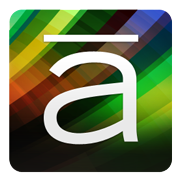 ARTICULATE STORYLINE
שיעור 3 – שימוש במשתנים
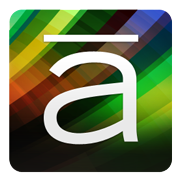 שימוש במשתנה – למה?
צבירת נקודות בסוף מבחן / סדרה של מבחנים
מניפולציה על נקודות שנאספו (שאלות בונוס)
חוויה אישית ללומד: אפשרות להקליד את שמו
הצגת שם הלומד בסוף יחידת הלימוד / הקורס
הפקת תעודת סיום אישית ללומד
שליחת נתונים מדויקים עבור ה- LMS
מדריך למחולל לומדות storyline -  | כל הזכויות שמורות לצחי הלוי
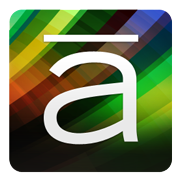 מה נלמד?
יצירת משתנים
שימוש במניפולציות ותנאים לוגיים על המשתנים
הצגת פלט למשתמש
חשיבות סדר הופעת הפעולות ('triggers')
ה'סכנות' בשימוש בפונט עברי ובצידוד RTL
מדריך למחולל לומדות storyline -  | כל הזכויות שמורות לצחי הלוי
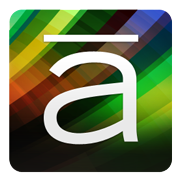 יצירת משתנה
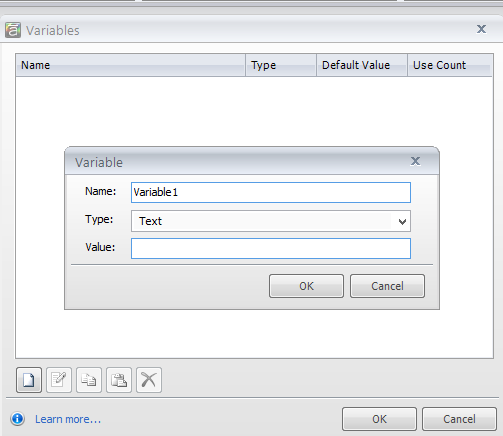 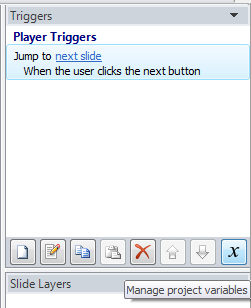 מתן שם
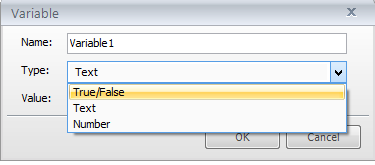 בחירת סוג:
בוליאני/ טקסט/ נומרי
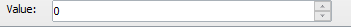 מתן ערך ראשוני
מדריך למחולל לומדות storyline -  | כל הזכויות שמורות לצחי הלוי
[Speaker Notes: תרגיל אורך יתבצע במקטעים בהתאם לפעולה המוצגת בכל שקף.

דגשים:
תיבת טקסט, תווית הנחיה, כפתור פעולה]
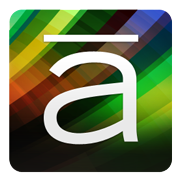 אופרטורים לוגיים
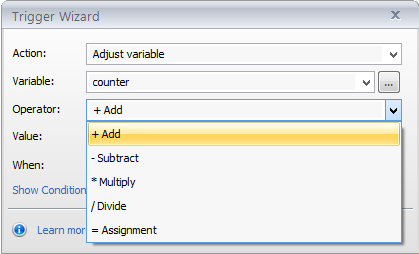 מדריך למחולל לומדות storyline -  | כל הזכויות שמורות לצחי הלוי
[Speaker Notes: הקבלה למשתנים שכבר נלמדו בקורסים אחרים כמו:
C#, VB]
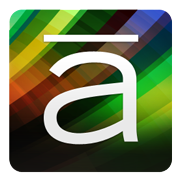 תנאים
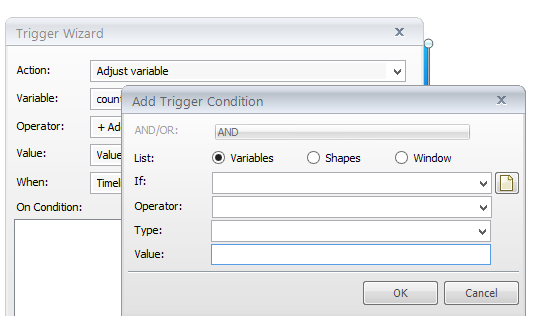 מדריך למחולל לומדות storyline -  | כל הזכויות שמורות לצחי הלוי
[Speaker Notes: הקבלה ליצירת תנאים שנלמדו בקורסים אחרים כמו:
C#, VB, FLASH

אזכור: ניתן לבצע תנאי על צורה / מחוות עכבר ועוד...]
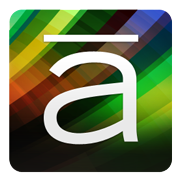 סוגי תיבות הקלדה
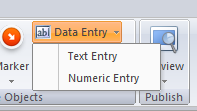 בחירת סוג:
טקסט/ נומרי
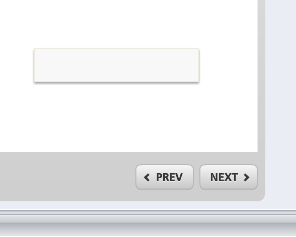 תוצאה על המסך
מדריך למחולל לומדות storyline -  | כל הזכויות שמורות לצחי הלוי
[Speaker Notes: בעת בחירת תיבה, נוצר אוטומטית משתנה בעל שם וסוג התואמים את בחירת המשתמש (טקסט/נומרי)]
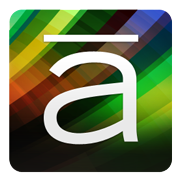 שאלות
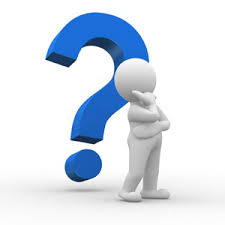 מדריך למחולל לומדות storyline -  | כל הזכויות שמורות לצחי הלוי
[Speaker Notes: בעת בחירת תיבה, נוצר אוטומטית משתנה בעל שם וסוג התואמים את בחירת המשתמש (טקסט/נומרי)]
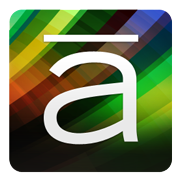 תודה רבה!
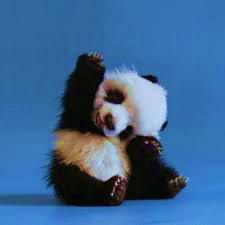 מדריך למחולל לומדות storyline -  | כל הזכויות שמורות לצחי הלוי
[Speaker Notes: בעת בחירת תיבה, נוצר אוטומטית משתנה בעל שם וסוג התואמים את בחירת המשתמש (טקסט/נומרי)]